Welcome to 
Business Studies 
at CCHS
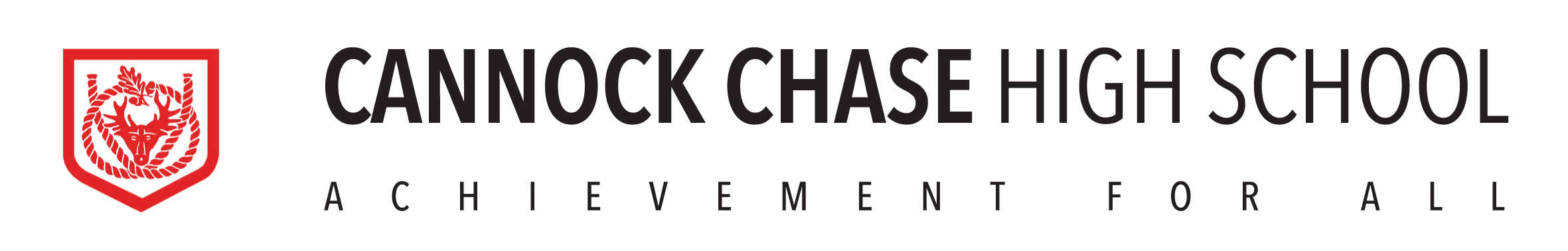 Why should you choose to study Advanced Business Studies?
Because it’s actually quite interesting – we will look at current practises in local, national and international businesses you are familiar with.

Established department with a proven track record of success. In academic years 2018/19 and 2019/20 we achieved 100% A* to C Grades.

Taught by an experienced member of staff (Miss Horner) who is familiar with the requirements (and pressures) of examination requirements and who also marks for the exam board.
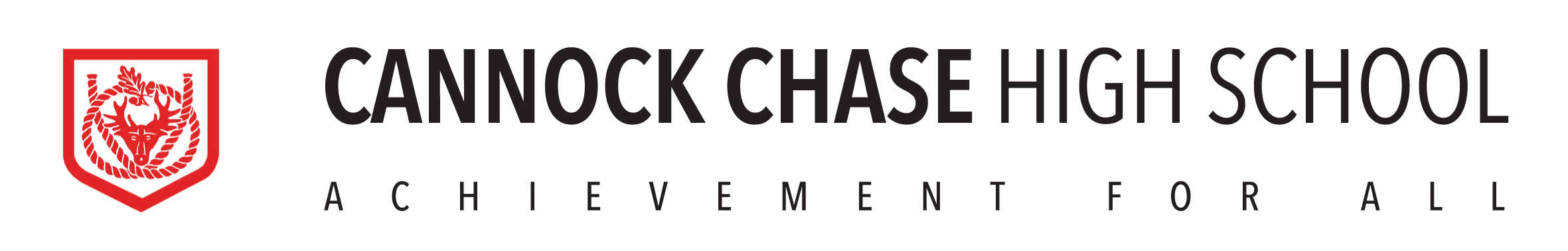 Which Course is it?
Pearson Edexcel Level 3 Advanced GCE in Business (9BS0)

Full details of the course can be found: 

https://qualifications.pearson.com/en/qualifications/edexcel-a-levels/business-2015.coursematerials.html#%2FfilterQuery=category:Pearson-UK:Category%2FSpecification-and-sample-assessments
Content Studied
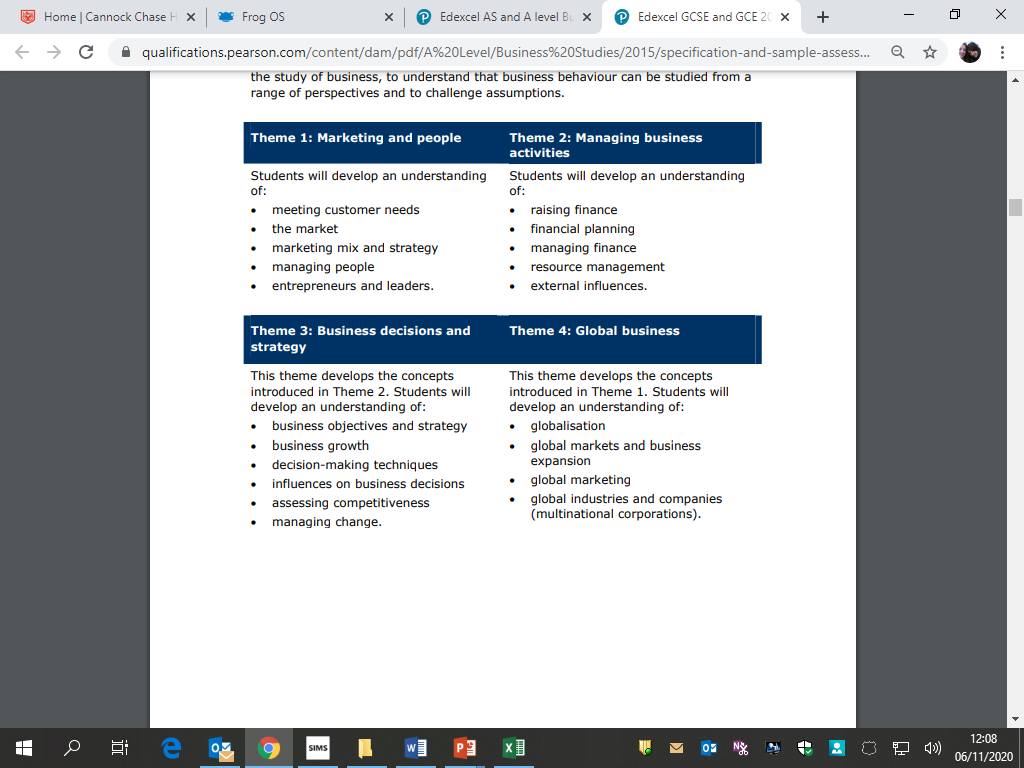 AS Year:

Theme 1 and Theme 2 are taught and examined


A2 Year:

Theme 3 and Theme 4 are taught and students are examined on the content from both years
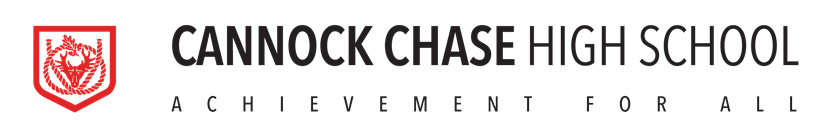 Assessment – AS Year
Paper 1 - will assess marketing and people, entrepreneurs and business start up. (Theme 1)

Worth 50% of the qualification

Paper 2 - will assess business finance and operations, and external influences on business. (Theme 2)

Worth 50% of the qualification
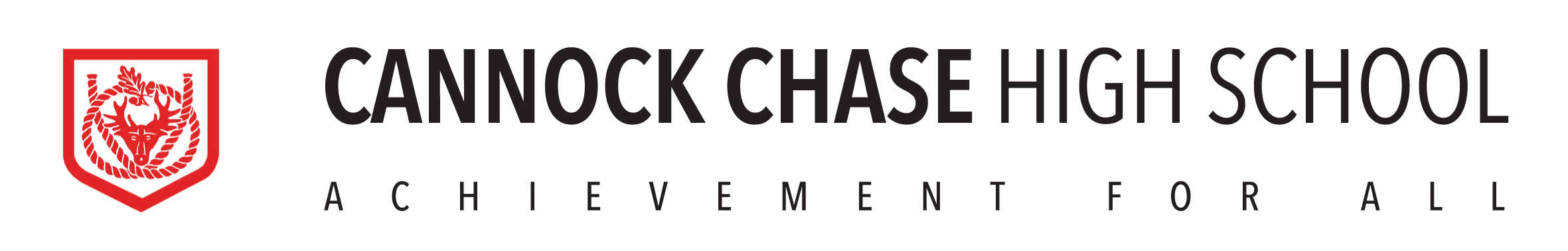 Assessment – A2 Year
Paper 1 – will assess marketing, people and global businesses. Questions will draw from Themes 1 and 4

Worth 35% of the qualification

Paper 2 -  will assess business finance and operations, business decisions and strategy. Questions will be drawn from Themes 2 and 3

Worth 35% of the qualification

Paper 3 – will assess content across all four themes and will be based on a pre-released context e.g. fitness market, confectionary market, etc.

Worth 30% of the qualification
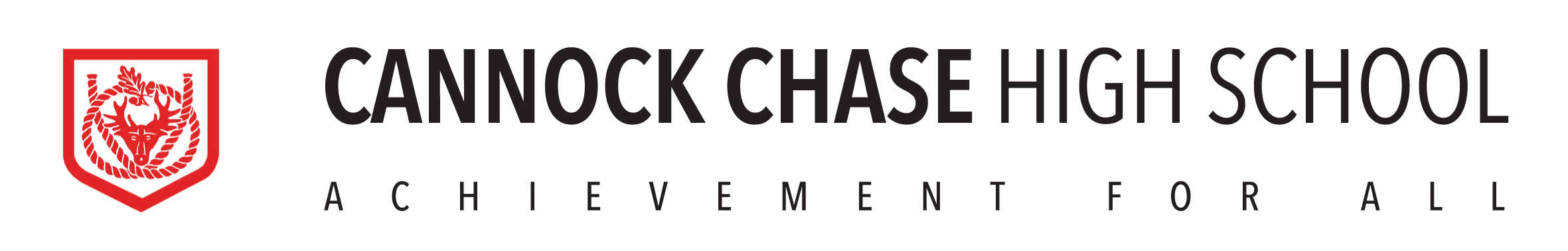 AS Entry Requirements
GCSE Maths 
There is a greater emphasis on quantitative skills i.e. students must be comfortable with ratios, fractions, working out percentages, profit and loss calculations and we ask that students have a  grade 5+  in GCSE Maths before starting this course.

GCSE English Language
There is also a requirement to write convincing well structured answers in response to a business context that formulate strong arguments.
Therefore we would like students to have at least a grade 5 in English Language before starting the course. 

Studied Business at L2 (GCSE or Vocational)
If you have studied GCSE Business ideally you would have achieved Grade 6 or above. If you have studied a vocational qualification (BTEC or NCFE) ideally you would have achieved a L2M or above.
What you can expect from staff
Experience

Engaging and innovative lessons

Enthusiasm

Work marked regularly with detailed feedback and comments to help you reach your target

To treat pupils as individuals, differentiation and use of intervention where appropriate
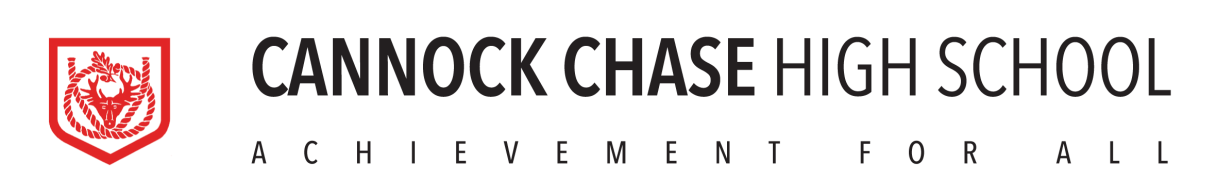 What we expect from students
Attendance
Enthusiasm!!!!!
Organisation
Contribution
Commitment
Ability to meet deadlines
Independent learners
Read around the subject
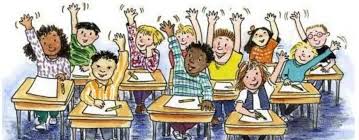 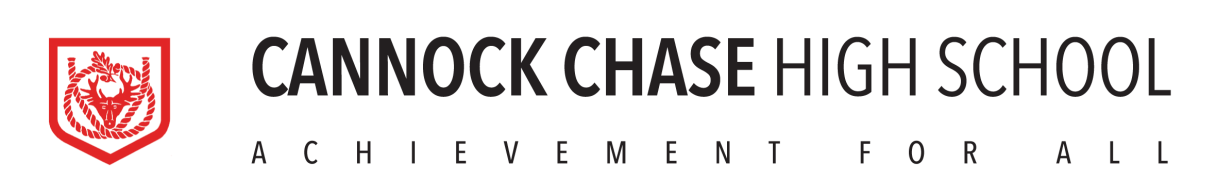 What can I do with A Level Business?
Higher Education Courses such as business management, business administration, accountancy and finance, human resource management, marketing, retail management, tourism management and international business 

A wide range of careers ranging from banking, sales, product management and general management to working in public sector organisations or charities.